Scheme of work development
Stephen Owen & Nick Avery
Date Updated: 26/11/19
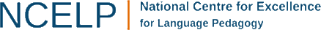 [Speaker Notes: Clearly, in order to translate all of the TSC pedagogy review recommendations into reality in the classroom, a scheme of work which brings together the different aspects in a coherent, workable plan is needed. This plan must also provide an appropriate KS3 foundation upon which to build at GCSE, for those who opt to take it (the number of whom we wish to increase, of course!). Virtually all of the schemes of work out there – and those which I have produced over the years – have been topic-driven (in fact, I do not recall ever seeing a different approach). This project has therefore been demanding, in that there has been no model to follow – we were starting from scratch. We have also had to be extremely rigorous in adhering to the pedagogical principles throughout, which has taken much time and many revisions of the draft documents (with feedback from IB), in order to get them to where they are currently. We still regard them as drafts, since their use by teachers in the classroom is what will truly test them and ultimately improve them further. [Refer to Scheme of work rationale document previously published by EM and RH at this point?]]
Today’s talk
Principles and key features of SoW
Walk through of SoW document
Presentation of a resource based on SoW
‘Search and find’ activity
[Speaker Notes: Explain that the first half of the session will consist of the presentation aspects, and that the second half will be hands-on.]
General considerations
Integration of the different strands of NCELP pedagogy: grammar, vocabulary and phonics
Resourcing to enable delivery of an appropriate KS3 curriculum, in line with this pedagogy
Grammar-driven schemes (rather than topic-based)
Useable for real-world planning purposes
[Speaker Notes: So, following what I have just said, here are some general things the schemes of work need to do:
demonstrate the integration of the different strands of the MFL pedagogy: grammar, vocabulary and phonics
be sufficiently resourced to enable delivery of an appropriate KS3 curriculum, in line with the MFL  pedagogy review
be grammar-driven (rather than topic-based)
be useable for real-world planning purposes]
Design features
Common format across languages
‘Context’ column giving a broad idea of the purpose of the language each week, e.g., “Describing a thing or person”
‘Notes’ column containing explanations of the language selected and/or ideas for teaching it
‘Resources’ columns will contain links to teaching sequences and other items on NCELP Resource Portal
[Speaker Notes: The broad format of the document (e.g., column headings) is the same across the different languages
Though the schemes are grammar-driven (rather than topic-based), the ‘Context’ column seeks to give a broad idea of the purpose of the language in any given week, e.g., “Describing a thing or person”
The ‘Notes’ column contains explanations of the language selected and/or ideas for teaching it – we hope this makes it easier to bridge the gap between the weekly planning format and individual lesson 
planning
The NCELP resources should also provide possible lesson sequences (two for each week, in fact)

*Tell teachers that this is just an overview for now - they will shortly see these aspects of the SoW when we open up the live document*]
Points to note
Objectives for each week in terms of grammar, vocabulary and phonics knowledge to be mastered
Schemes are not tiered, but offer scope for differentiation by the teacher 
Weeks set aside for work on rich texts
Revision/assessment weeks in terms 2 and 3
Resourcing of the schemes has begun (available on NCELP resource portal)
[Speaker Notes: The schemes provide objectives for each week in terms of grammar, vocabulary and phonics knowledge to be mastered
The schemes are not tiered, but offer scope for differentiation by the teacher (e.g., phonics source and cluster words offer an additional vocabulary set each week; students can be directed to use dictionaries
to expand their vocabulary further, personalising the curriculum; differing levels of support can be offered for each activity, as appropriate, differentiation by outcome will occur in the production tasks, etc.)
Resourcing of the schemes has begun (complete to end of first half term in the French, for example)
We intend to continue resourcing the scheme week by week in chronological fashion, to enable its successful adoption by those who wish to use it from this academic year]
Grammar strand (1)
Broad parity across languages in terms of key features
BUT … driven by language-specific characteristics
Schemes err on the side of slower progression, allowing for more practice of features introduced
Highly frequent irregular verbs form the basis at the start
Moving to highly regular and frequent verbs
[Speaker Notes: We aim for broad parity across the languages in terms of key features covered, differences in sequencing owing to the internal grammar of each language
BUT … differences between the structures of the different languages are certainly catered for. For example, two verbs for ‘be’ in Spanish mean that longer is spent on ‘be’ in Spanish; possessive adjectives in
Spanish are less complex (no gender agreement) so are taught in year 7 (at the end) but in French they are more complex, with gender and number agreement, so are introduced in year 8; the richer verb
morphology in French and Spanish demands more attention than in German. That is, the SoW is driven by the internal structure of the language being taught.
We err on the side of slower progression, allowing for more practice of features introduced – this is the crucial factor leading to long-term learning
Highly frequent irregular verbs form the basis at the start; thereafter the utility and difficulty of features are assessed in deciding which to include.]
Grammar strand (2)
Greatly reduces 'chunking' of rote-learned language
Promotes true manipulation of language
Pairs of verb forms (e.g. je versus tu) presented and their meanings contrasted
Often introduces and practises features over a two-week period e.g., je, tu and il forms of the verb 
But pairs of forms contrasted at a time
[Speaker Notes: We avoid 'chunking' of language as opposed to true manipulation, e.g., more than one inflected form introduced for irregular verbs
Pairs of verb forms (e.g. je versus tu) are presented and their meaning contrasted, rather than whole (or part) paradigms
Introducing features (e.g. verb forms) over two weeks allows for more practice and short-term revisiting of new material - thus three verb forms are introduced over two weeks, each resource juxtaposing
two of these at any one time]
Grammar strand (3)
Re-visiting of grammar in 'Grammar' column
Where possible, information gaps in practice activities
Activities allow for differing levels of support to be provided
[Speaker Notes: Re-visiting of grammar incorporated into the 'Grammar' column (as the key driver of the scheme), rather than in separate columns (this makes the progression easier to follow, and is different from the
approach with vocabulary, which Nick is going to speak about shortly)
Wherever possible, real communication gaps to be planned into practice activities, rather than mechanical tasks
The activities are not tiered, but allow for differing levels of support to be provided, e.g., in the amount of vocabulary help offered, and for a variety of levels of outcome in the production tasks.]
Vocabulary strand (1)
10 new words per week on average

Word selection informed by

Word frequency – largely words in 2000 most frequent
 Building a verb lexicon from early stages
Mixed word classes, allows sentence creation from start
But words selected to support the grammar
Relevance to grammar and phonics
[Speaker Notes: On average, 10 new words are presented each week. There are slightly fewer in some weeks and slightly more in others, but the vocabulary load balances out over the course of the year.

Our choice of vocabulary was informed by several concerns:

The first was word frequency: the idea that the more common the word, the more useful it is (as it can be used in different contexts). The vast majority of words are among the 2000 most frequent in the language (e.g., over 90% of entries in Y7 Spanish SoW are in top 2000). We only made exceptions for words that feature in the current AQA GCSE vocabulary list or words known to be routinely included in the GCSE specification. We also wanted to build a verb lexicon, a bank of regular verbs that students can use to create new sentences as they learn to manipulate verbs. Thirdly, we tried to combine different word classes in our weekly sets as this offers greater potential for sentence building than, say, a list of nouns used to fill a slot after a verb. Finally, we considered whether the vocabulary would give the learner the opportunity to practise the grammar taught that week (e.g., a set of adjectives that could be used to practise gender agreement) and whether the word was ‘transparent’ enough in terms of phonics (whether learners would already be familiar with most or all of a its SSCs)]
Vocabulary strand (2)
Systematic revisiting at 3 week and 9 week intervals, mainly outside of lessons using CALL

Resources recycle previously learnt vocabulary

Notes column in SoW identifies opportunities to revisit words that tie in with grammar / context of language use.
[Speaker Notes: In terms of revisiting, we try to maximise encounters with vocabulary taught, as this is crucial for long time learning. First, we plan for systematic revisiting of new words 3 & 9 weeks after a word is taught, mainly as homework tasks using sites like Quizlet, as David showed / will show us in his session. This allows teachers to make use of (often) limited class time to present and explain new language.

Secondly, resources are also carefully designed to weave in words from previous weeks (later Stephen will show us an example of this in a French resource). 

Thirdly, the SoW points out further opportunities for revisiting words where they fit well with the grammar focus of the lesson and/or context of language use – there is a ‘notes’ column for this.]
Phonics strand (1)
Explicit teaching of the key SSCs in each language
Short practice slots each lesson (e.g. 10 minutes)
French teaches two new SSCs per week
Spanish and German present new SSCs individually or in pairs / groups of closely related SSCs, where relevant (e.g. CA, CO, CU)
Further suggestions for phonics practice in teacher notes
[Speaker Notes: The SoW also includes explicit of teaching of the key sound-spelling correspondences in each language. These are envisaged as short ‘bursts’ of practice each lesson, to be supplemented with further development activities.

The SoWs take slightly different approaches in that French, which has the most SSCs to cover, consistently teaches two new SSCs per week. In Spanish and German SSCs are introduced either individually or in pairs/groups of closely connected SSCs (e.g. Spanish CA, CO, CU or GA, GO, GU). 

In teacher notes we try to highlight additional opportunities to practise previously learnt SSCs in new vocabulary items when they arise.]
Phonics strand (2)
Source and cluster words used for phonics practice 
 These words are high-frequency and often (near-)cognates
 Their meanings can be learnt incidentally
 Some may also be used in a planned vocabulary set
[Speaker Notes: To teach and practise phonics, we have chosen a set of ‘source’ and ‘cluster’ words. Our selection is, again, informed by frequency and some words are also cognates and so more accessible to L1 English learners. We try to use words whose meanings can be captured in a gesture or picture so that they can be easily elicited.

Their meanings can be learnt incidentally and should be consolidated through ongoing practice once the SSCs have all been introduced.

Some of the phonics words can occur in the set of vocabulary to be formally taught. This may occur in the same week as it is presented or in a later week, at which point it should already be quite familiar.]
Today’s talk
Principles and key features of SoW
Walk through of SoW document
Presentation of a resource based on SoW
Exploration of other SoW resources
‘Search and find’ activity
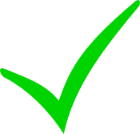 [Speaker Notes: Suggestion from SO - Explain that they are going to be given 15 mins to browse through the SoW documents, plus accompanying resources, on the Resource Portal.
They will then be given a resource-centred task (in groups) for the final 30 mins of the session (details to be withheld for now to avoid distracting from the task at hand).]